Инвестиционная сессия по итогам 2013 года
Москва
Системные вопросы инвестиционной деятельности электроэнергетики
Инвестиционное планирование в системе рыночных отношений
В отрасли сохраняется высокая степень износа энергетического оборудования.
     Реализация программы ДПМ разового «квази-рыночного» механизма привлечения инвестиций с элементами централизованного планирования и рыночного контроля исполнения обязательств создала предпосылки для проведения масштабной модернизации генерирующего оборудования при этом, целевое виденье предусматривает, что дальнейшие инвестиционные решения должны приниматься на основе рыночных ценовых сигналов без государственной поддержки   однако, в условиях действующих ограничений на темпы прироста цен на электроэнергию наблюдается недостаточная инвестиционная активность, направленная на модернизацию генерирующего оборудования.
Развитие инвестиционной активности после окончания программы ДПМ – предмет эволюцию модели оптового и розничного рынка электрической энергии (мощности).
Баланс между централизованным планированием и контролем инвестиционной активности и принятием и исполнением инвестиционных обязательств исключительно в системе рыночных отношений достигается по мнению Минэнерго России в модели, предусматривающей проведение  долгосрочных отборов мощности.
Инвестиционное планирование в системе государственного регулирования
В действующую программу ДПМ не вошли генерирующие объекты, расположенные в неценовых зонах оптового рынка и изолированных от ЕЭС территориях, при этом, в настоящее время существует необходимость в выводе из эксплуатации устаревшего и неэффективного генерирующего оборудования и строительство новых генерирующих мощностей. 
В этой связи необходимо, определить эффективные механизмы вывода генерирующего оборудования из эксплуатации и определить критерий востребованности генерации.
Действующая нормативно-правовая база не в достаточной степени обеспечивает развитие инвестиционной активности на основе свободных двусторонних отношений. 
Заключение двусторонних договоров возможно на ограниченный срок по регулируемым ценам (тарифам), равным тарифам, устанавливаемым для соответствующего поставщика электрической энергии.
Это может послужить сдерживающим фактором для запуска инвестиционных проектов нового строительств генерирующих мощностей.
Развитие инвестиционной активности на территориях с ограниченной конкуренцией целесообразно проводить с переходом к долгосрочному тарифному регулированию и нормативному обеспечению возможности заключения соответствующих долгосрочных свободных двусторонних договоров.
Вывод из эксплуатации генерирующего оборудования
В настоящее время объем генерирующих мощностей, поставляющих мощность в вынужденном режиме составляет порядка 10 ГВт.

Стоимость вынужденных мощностей «по теплу» составляет 9,2 млрд руб, 
«по электрике» 16,5 млрд руб в год

В настоящее время отсутствуют реальные механизмы вывода из эксплуатации неэффективной генерации. В этой связи ведется разработка программы мероприятий, направленных на обеспечение физической возможности вывода из эксплуатации (консервации) неэффективной мощности.

В рамках разработанного Минэнерго России проекта Постановления РФ предлагается с  01.06.2017 мощность вынужденных «по теплу» не оплачивать, исключить участие неэффективной генерации старше 55 лет с давлением свежего пара 9 атм – 7 337 МВт, в том числе не включавшихся в ОЗП предшествующего года (КИУМ < 30%) -  2 844 МВт.

Дополнительно Минэнерго России ведет разработку предложений по совершенствованию процедуры вывода из эксплуатации, которая предполагает опробование и утверждение критериев, требований и регламентов исполнения комплекса мероприятий, во том числе, выкуп объекта генерации, разработка и реализация замещающих процедур
Основные системные вопросы инвестиционной деятельности электроэнергетики
Необходимость корректировки системы инвестиционного планирования и контроля за реализацией инвестиционных программ субъектов электроэнергетики
 Снижение инвестиционного потенциала субъектов электроэнергетики, связанное с ограниченностью источников финансирования инвестиционных программ:
Платежная дисциплина
Ограничения при тарифном регулированиив электросетевом комплексе
Динамика кредитной нагрузки и задолженности компании
Обеспеченность источниками финансирования технологического присоединения 
Несовершенный механизм финансирования инвестиционных проектов за счет средств федерального бюджета путем дополнительной эмиссии акций:
Риски реализации проектов с привлечением средств федерального бюджета путем участия Российской Федерации в уставных капиталах
 Отсутствие механизма перераспределения/возврата бюджетных средств, невостребованных в ходе реализации проекта
Дисциплина исполнения договоров о поставке мощности
Совершенствование правил утверждения и контроля за реализацией инвестиционных программ (ИПР) субъектов электроэнергетики
6
Корректировка критериев отнесения субъектов электроэнергетики, инвестиционные программы которых утверждаются уполномоченными федеральными и региональными 
органами исполнительной власти
1
Формирование ИПР
2
Синхронизация ИПР
3
Общественный контроль
4
Формирование ИПР сетевых организаций на основании целевых показателей, устанавливаемых в порядке, утвержденном Министерством энергетики Российской Федерации
Синхронизация мероприятий ИПР сетевых организаций с утвержденными схемой и программой развития ЕЭС России и схемами и программами развития электроэнергетики субъектов Российской Федерации
Публичность и оптимизация процессов представления и согласования проектов ИПР (использование портала gosuslugi.ru)
Общественное обсуждение ИПР (рассмотрение мотивированных замечаний и предложений потребителей к ИПР)
Обязательное применение при разработке и утверждении ИПР укрупненных нормативов цены капитального строительства объектов электроэнергетики
Рассмотрение на Правительственной комиссии по вопросам развития электроэнергетики потребителей (высшим исполнительным органом государственной власти субъекта РФ) обращений совета потребителей (межотраслевых советов потребителей) по вопросам учета замечаний к проектам ИПР
Синхронизация ИПР со схемами территориального планирования
Согласование ИПР смежных сетевых организаций в целях синхронизации развития магистральной и распределительной электросетевой инфраструктуры в том числе через механизм общественного обсуждения
Использование результатов технологического и ценового аудита при утверждении инвестиционных программ субъектов электроэнергетики
Совершенствование правил контроля за реализацией ИПР
Минэнерго России подготовило изменения в постановление Правительства Российской Федерации от 01.12.2009 № 977 
«Об инвестиционных программах субъектов электроэнергетики»
Основные направления совершенствования порядка разработки схем и программ  перспективного развития электроэнергетики
7
Повышение качества разработки стратегических документов в сфере электроэнергетики и прозрачности полученных результатов для широкого круга заинтересованных лиц
Повышение ответственности органов исполнительной власти за качество разрабатываемых планов и  прогнозов развития электроэнергетики
Повышение качества планирования за счет вовлечения в процесс подготовки схем и программ экспертов и широкого круга заинтересованных лиц
Минэнерго России планируется подготовка изменений в постановление Правительства Российской Федерации  от 17.10.2009 № 823 «О схемах и программах перспективного развития электроэнергетики » и иные акты Правительства Российской Федерации
Динамика задолженности на оптовом рынке электроэнергии
Рост задолженности на оптовом рынке прекращен!
Динамика задолженности на розничном рынке электроэнергии
* - информация расчитана 20.05.2014г.
Задолженность на розничном рынке продолжает расти – необходимо ужесточение ответственности неплательщиков и внесение изменений в ряд нормативных документов
Ограничения при тарифном регулированиив электросетевом комплексе
Основные проблемы
Ограничение конечной стоимости товаров и услуг инфраструктурных компаний
Наличие перекрестного субсидирования в электроэнергетике (240 млрд рублей), в том числе через механизм «последней мили» (43 млрд рублей)
Компенсация выпадающих доходов от льготного технологического присоединения
Наличие сглаживания при RAB-регулировании
ПРИ ЭТОМ:
Рост тарифов для бизнеса достиг предела роста
Резкий рост тарифов для населения невозможен
 Сохраняется потребность в растущих инвестициях в надежность энергоснабжения потребителей
Предлагаемые решения
Повышение внутренней эффективности электросетевых компаний (оптимизация операционных и инвестиционных расходов, бенчмаркинг)
Поэтапное доведение цен (тарифов) для населения до экономически обоснованного уровня
Дальнейшее совершенствование процесса инвестиционного планирования
 Бюджетные субсидии
Сохранение параметров RAB-регулирования в условиях ограничения роста тарифов
Непредусмотренный возврат «сглаживания НВВ» в тарифно-балансовых решениях 2012-2017 гг.*
(в текущих долгосрочных моделях)
С учетом ограничения роста тарифов и сохранения долгосрочных параметров RAB значительно вырастает объем «сглаживания» НВВ в долгосрочном периоде регулирования (ДПР), который приходится на 2017 год

Прирост тарифов по прогнозу СЭР
(от 20.05.2014г.): 2015 г. – 3,3%, 
2016 г. – 5,5%, 2017 г. – 4,3%
В настоящее время указанная проблема рассматривается в Минэнерго России совместно с ОАО «Российские сети» и субъектами РФ для поиска допустимых и оптимальных путей ее решения
* - оценочно, по данным ОАО «Российские сети»
** - указан необходимый рост тарифа в 2017 году  для обеспечения полного возврата «Сглаживания»
Динамика кредитной нагрузки и задолженности компании
Доля привлеченных источников финансирования в 2013 году
По сетевым и распределительным компаниям наблюдается рост кредитной нагрузки, кроме того заемные источники по данным компаниям имеют наибольший вес в общем объеме источников финансирования инвестиционной программы.
Динамика роста Долг/EBITDA свидетельствует об ухудшении финансово-экономического состояния компаний. Несоблюдение данного показателя по действующим кредитным договорам ведет к удорожанию привлекаемых кредитных ресурсов.
Обеспеченность источниками финансирования технологического присоединения
Млрд. рублей
Объем освоения по ТП и доля платы за ТП в источниках финансирования
Плата за технологическое присоединение компенсирует не более 40 % затрат на технологическое присоединение, таким образом, субъекты электроэнергетики вынуждены отвлекать собственные источники финансирования от проектов по другим направлениям инвестиционной программы, а также привлекать кредитные средства на реализацию проектов по технологическому присоединению.

Дополнительное привлечение кредитных средств ведет к удорожанию основных средств за счет капитализации процентов и ухудшению финансово-экономического состояния сетевых и распределительных компаний.
Риски реализации проектов с привлечением средств федерального бюджета путем участия Российской Федерации в уставных капиталах
Отсутствие в  действующем законодательстве унифицированной системы контрольных процедур, обеспечивающих эффективный контроль за целевым расходованием предоставленных финансовых ресурсов, непревышением утвержденной сметной стоимости проектов, обеспечением достижения заданных сроков ввода объектов и проектных эксплуатационных и экономических показателей.
При увеличении доли Российской Федерации в уставном капитале открытого акционерного общества путем оплаты дополнительной эмиссии акций общества  дополнительно существуют следующие риски:
Изменение структуры акционерного капитала в пользу контролирующего акционера, что приводит к размыванию долей миноритарных акционеров и может отрицательно сказываться на рыночных котировках акций, негативно отражаться на финансовых показателях и ковенантах общества. Риск блокирования миноритарными акционерами решений, приводящих к снижению их доли в уставном капитале; 
В соответствии с требованиями Федерального закона от 26.12.1995 № 208-ФЗ оплата дополнительной эмиссии акций должна производиться не ниже их номинальной стоимости. Однако в случае, если в период проведения сделки акции общества торгуются существенно ниже их номинальной стоимости, то такая операция потенциально может приводить к формированию убытка для государства, что может трактоваться как неэффективное инвестирование бюджетных средств;
При формировании МСФО-отчетности энергокомпаниями потенциально возможно проведение обесценения введенных объектов с отнесением убытков на прибыль компании, что окажет негативное влияние на показатели МСФО-отчетности и приведет к снижению уровня дивидендов;
Осуществление строительства и реконструкции объектов капитального строительства дочерними и зависимыми обществами  энергокомпаний, не являющихся получателями бюджетных инвестиций, приводит к снижению эффективности контроля со стороны государства за расходованием бюджетных средств;
По ряду региональных энергокомпаний бюджетные инвестиции в виде взноса в уставный капитал после ввода объектов в эксплуатацию приводят к чрезмерному росту тарифа на передачу электроэнергии и необходимости предоставления субсидии на компенсацию разницы между экономически обоснованным уровнем тарифа и устанавливаемым. Стоимость вводимого оборудования, по сути, дважды оплачивается за счет бюджетных средств.
Финансирование проектов за счет взноса средств федерального бюджета в уставной капитал компаний
Бюджет Российской Федерации
Выделение ОАО «ФСК ЕЭС» 
14 038,0  млн рублей на строительство  объектов электросетевой 
инфраструктуры Сочи-2014
Остаток средств – 1 653,7 млн рублей
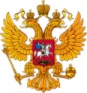 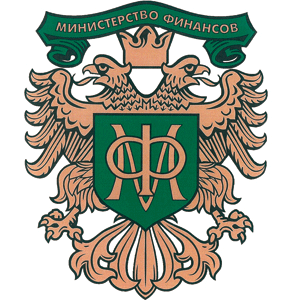 Министерство энергетики 
          Российской Федерации
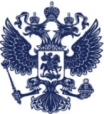 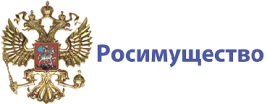 Выделение ОАО «Холдинг МРСК» 
7 000,0  млн рублей на строительство  объектов электросетевой 
инфраструктуры Сочи-2014
Соглашением не определены объекты, на которые были направлены средства
Допэмиссия акций 
по номинальной стоимости 
208-ФЗ от 26.12.1995 «Об акционерных обществах»
Взнос в УК
Снижение доли в  капитале
Отсутствие механизма возврата средств
Акционерная компания
Миноритарные акционеры
Выделение ОАО «РусГидро» 
4 330,0 млн рублей на завершение строительства водосброса СШГЭС
Остаток средств – 476,9 млн рублей
Перераспределение
Снижение контроля
Блокирование решений
Взнос в УК
Выделение ОАО «ДВЭУК» 
6051,1 млн рублей на рублей на строительство  объектов электросетевой 
инфраструктуры
Остаток средств – 985,7 млн рублей
Филиалы и ДЗО
Реализация проектов
Экономия средств
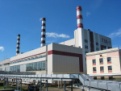 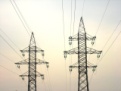 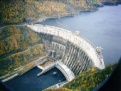 Срыв сроков ввода 
Изменение технических характеристик
Изменение титулов
Несоблюдение условий договоров и соглашений о предоставлении бюджетных инвестиций
Минэнерго России направлен в Правительство Российской Федерации  проект постановления, позволяющий использовать остатки средств бюджетных инвестиций от реализации акционерными обществами инвестпроектов на реализацию иных,  включенных в ФАИП инвестпроектов
Системные вопросы - основные выводы
В настоящее время субъекты электроэнергетики не в состоянии обеспечивать развитие электроэнергетической отрасли за счет внутренних  и кредитных источников без ухудшения ключевых показателей деятельности.

Необходимо совершенствование механизмов инвестиционной деятельности в электроэнергетике, включая механизм финансирования проектов за счет средств федерального бюджета и рыночные механизмы.
Реализация объектов ДПМ
Реализация проектов в рамках договоров о поставке мощности
[Speaker Notes: В 2013 году введено 14 объектов ДПМ общей установленной мощностью 2,6 ГВт, при этом:
было введено 4 объекта (ОАО «Фортум», ОАО «ИНТЕР РАО – Электрогенерация, ОАО «Квадра»), мощностью более 1,2 ГВт  из плана 2012 года. Объекты введены с отставанием от 7 до 16 месяцев;
сорваны сроки ввода по 6 объектам ДПМ, мощностью более 1 ГВт (ОАО «ИНТЕР РАО – Электрогенерация, ОАО «СГК», ОАО «Мосэнерго»);
практически все вводы из плана 2013 года введены с отставанием от 1 до 3 месяцев от установленного срока.

За просрочку начала исполнения обязательств в соответствии с п. 7.4.1 Регламента определения объемов мощности, продаваемой по договорам о предоставлении мощности (приложение № 6.7 к договорам о предоставлении мощности), за период с января 2011 г. по 1 января 2014 г. генерирующими компаниями выплачено штрафов на сумму более 8,3 млрд рублей, в том числе в 2013 году – более 3,1 млрд рублей.]
Проблемы реализации проектов в рамках договоров о поставке мощности
Практически все компании воспользовались возможностью переноса срока ввода.
В ходе проведенных Минэнерго России проверок выявлены следующие проблемы:

Низкая исполнительская дисциплина в отношении рекомендаций Минэнерго России, выданных по результатам ранее проведенных проверок
Несовершенство схемы управления проектами – схемы управления и реализации проектами перегружены и неоптимальны,  недостаточен строительный контроль и технический надзор со стороны Заказчика и т.д.
Систематические отставания от графика строительно-монтажных работ
Фактическая численность строительно-монтажного персонала на строительной площадке ниже нормативной
Проблемы с финансовым состоянием генподрядчиков
Проблемы с синхронизацией сроков присоединение с сетевым объектам
Проблемы с претензионной работой в адрес контрагентов, нарушивших условия договоров
Неразвитость рынка генеральных подрядчиков с крупными портфелями реализованных проектов
В 2013 году сорваны сроки ввода по 6 объектам ДПМ, мощностью более 1 ГВт (ОАО «ИНТЕР РАО – Электрогенерация, ОАО «СГК», ОАО «Мосэнерго»), при этом следует отметить, что практически все вводы из плана 2013 года введены с отставанием от 1 до 3 месяцев от установленного срока 

Кроме того, в 2013 году было введено 4 объекта (ОАО «Фортум», ОАО «ИНТЕР РАО – Электрогенерация, ОАО «Квадра»), мощностью более 1,2 ГВт  из плана 2012 года. Объекты введены с отставанием от 7 до 16 месяцев
Проверки Минэнерго России хода реализации инвестиционных проектов
Проверки Минэнерго России за 2013 год
В соответствии с Правилами осуществления контроля за реализацией инвестиционных программ субъектов электроэнергетики, утвержденными постановлением Правительства Российской Федерации от 01.12.2009 № 977 «Об инвестиционных программах субъектов электроэнергетики», Минэнерго России осуществляет выездные проверки проектов, предусмотренных инвестиционными программами субъектов электроэнергетики, утвержденными Минэнерго России, а также проектов ДПМ.
Возможность ввода в эксплуатацию в срок
Проведено 89 проверок
29 генерирующих объектов
43 объектов:
14 генерирующих
 29 сетевой
81 плановая
60 сетевых объектов
8 внеплановых
46 объектов:
15 генерирующих
 31 сетевой
20 СВМ
По результатам проверок было выдано порядка 620 рекомендаций, 200 из которых не выполнено.
СПАСИБО ЗА ВНИМАНИЕ